Humánní geografie
Cvičení č. 4
25.10.2021
Marek Lichter
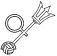 Odkazy nejsou zdroje, zdroje se citují
Brno-město a Brno-Venkov?
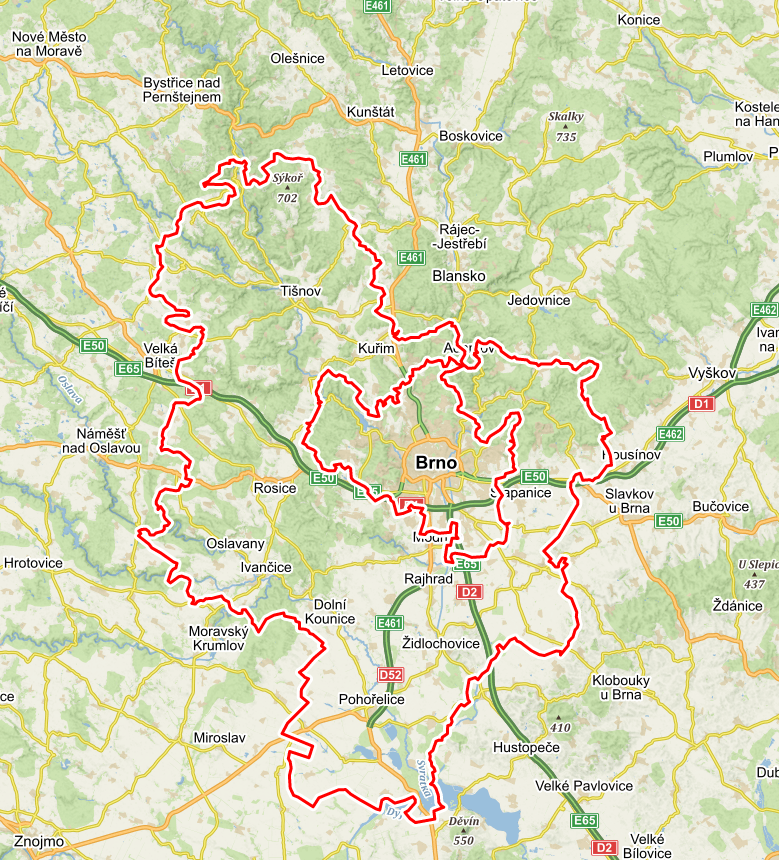 Jaký je mezi nimi rozdíl? Je nějaký? V čem?

Jakému okresu je okres Brno-venkov podobný? Praha-východ x okres Svitavy
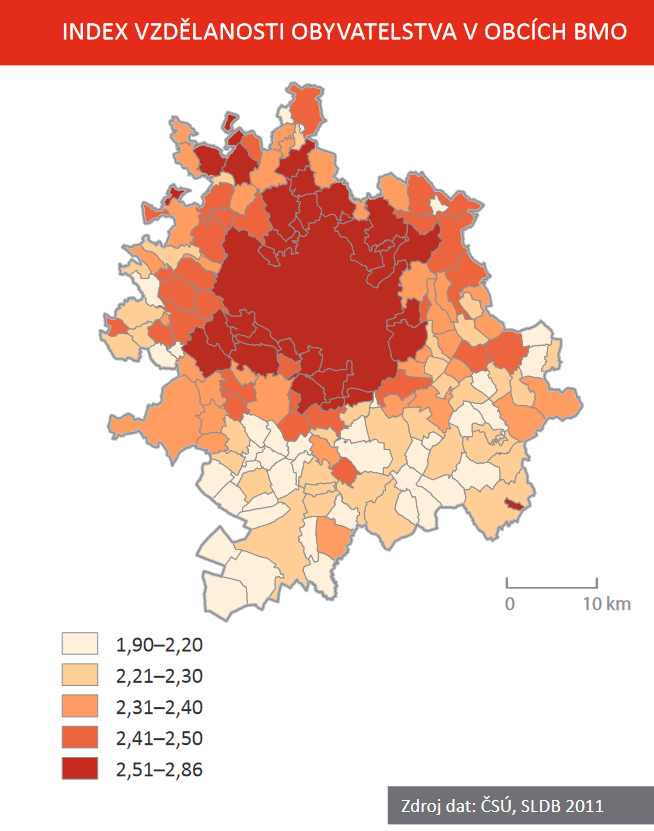 Atlas brněnské metropolitní oblasti (2014)
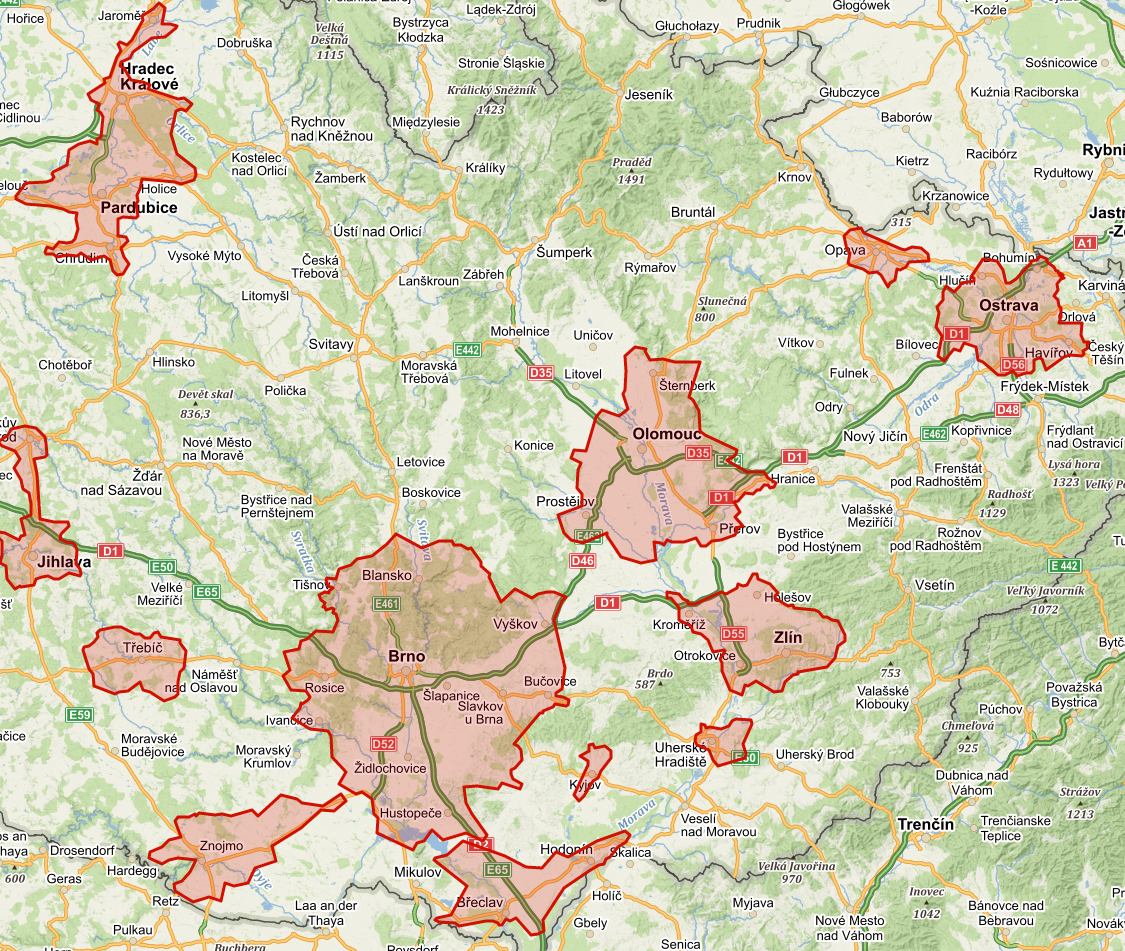 O jaké se jedná areály?
Když se Řekne město Nebo venkov
Jaké je město v představách venkovanů?
Jaký je venkov v představách měšťanů?

Máte zkušenost z jiných kultur?
Pojmy – kam je zařadiT?
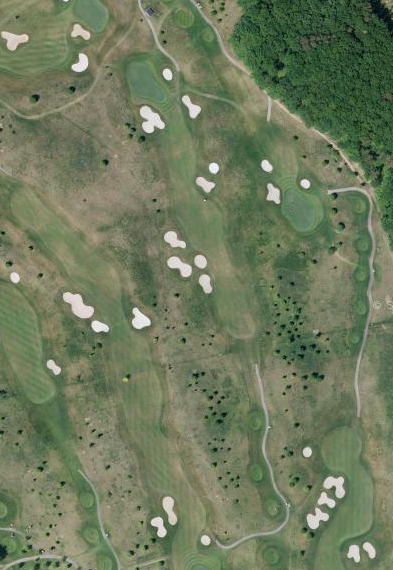 konzervatismus
golfový resort
neformální sociální kontrola
periferie (vnitřní periferie)
„náplava“
chudoba
migrace
zemědělství
Urban gardens
Krakov
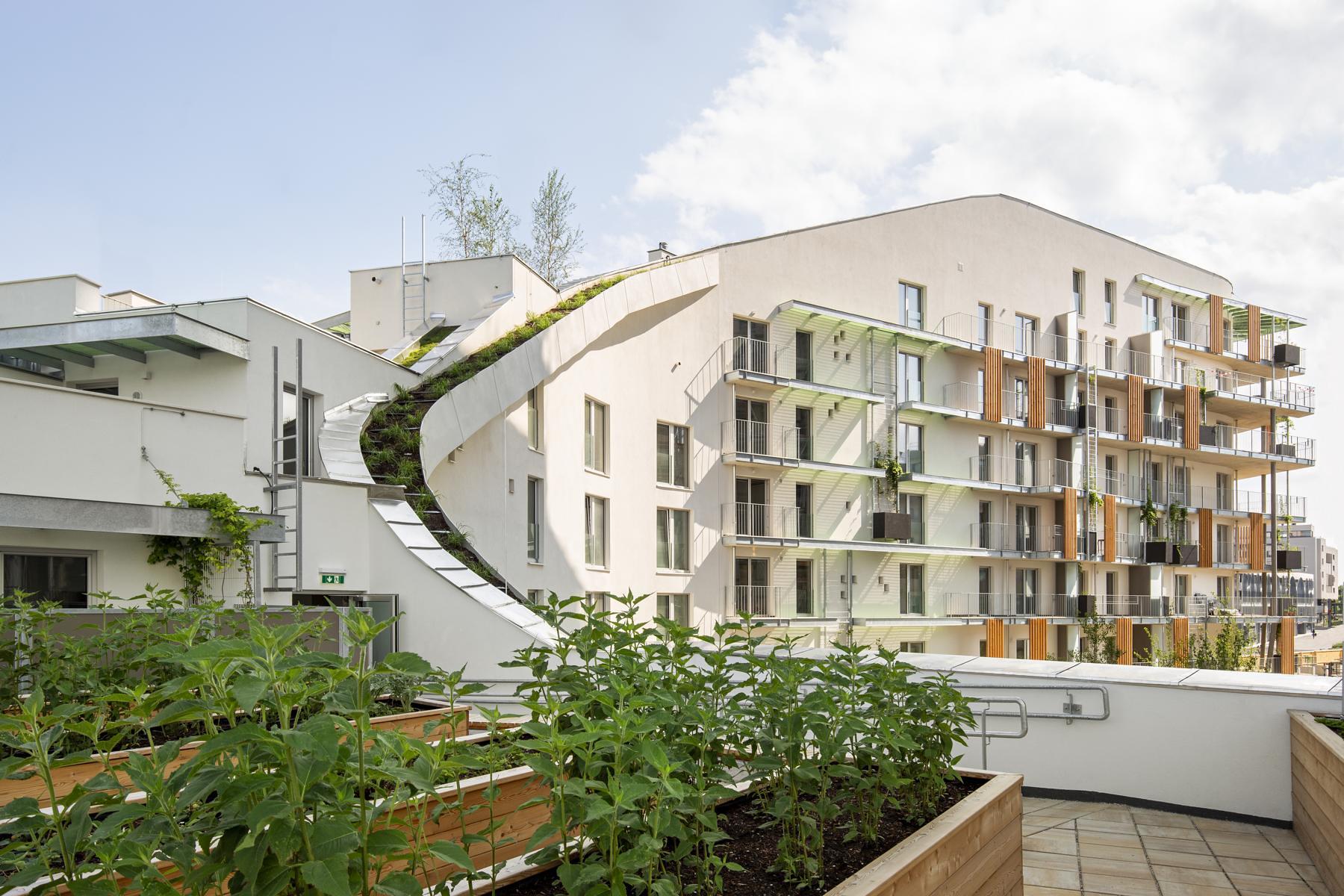 Vídeň
PERIFERIE = VENKOV?
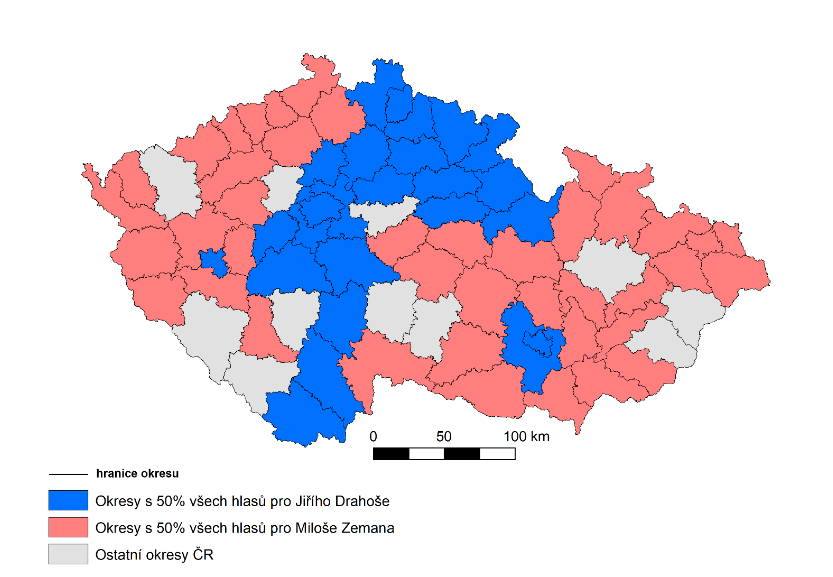 Hermann (2019)
Zadání ČTVRTÉHO cvičení
Pokuste se formou krátkého eseje zamyslet nad problematikou tzv. behaviorální urbanizace (poměšťování, nástup městského způsobu života).
Zkuste pro vyjádření použít následující návodné otázky:
1. Existují dle vás v prostředí ČR patrně rozdíly mezi městským a venkovským způsobem života?
2. Pokud ano, jakým způsobem a v kterých oblastech života se nejvíce projevují?
3. Pokud ne, uveďte příklady oblastí života, ve kterých došlo dle vás k nejvýraznějšímu sblížení původně venkovského způsobu života s městským. Jaké faktory nejvíce ovlivňují toto prolnutí?
4. Má v prostředí současné ČR smysl rozlišovat mezi městem a venkovem?
V případě zájmu se nevyjadřujte k situaci v ČR, lze popsat i situaci jiného státu (např. Slovensko)
Zadání ČTVRTÉHO cvičení
klíčová témata:
demografická/strukturální/behaviorální urbanizace
město versus venkov

V tomto cvičení nemusí výjimečně být závěr
Rozsah max. 1 strana A4, ideálně tak ¾ strany
Kurz HG = nepište o půdách
Dotazy?
Díky za pozornost!
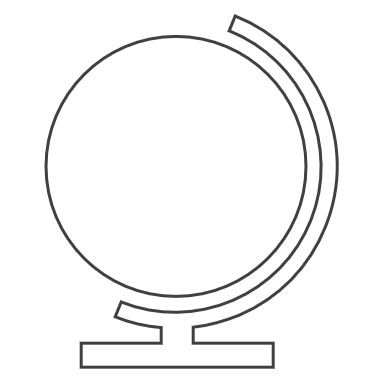 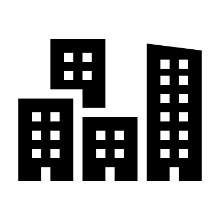 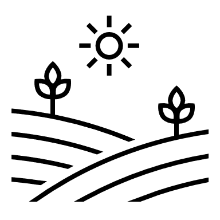